MMAT 5390: Mathematical Imaging
Lecture 13:
Total variation Denoising Model
Prof. Ronald Lok Ming LuiDepartment of Mathematics, 
The Chinese University of Hong Kong
TV denoising: 1D illustration
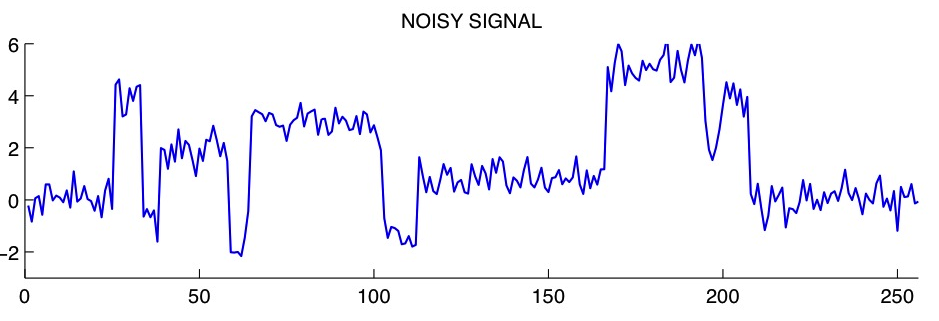 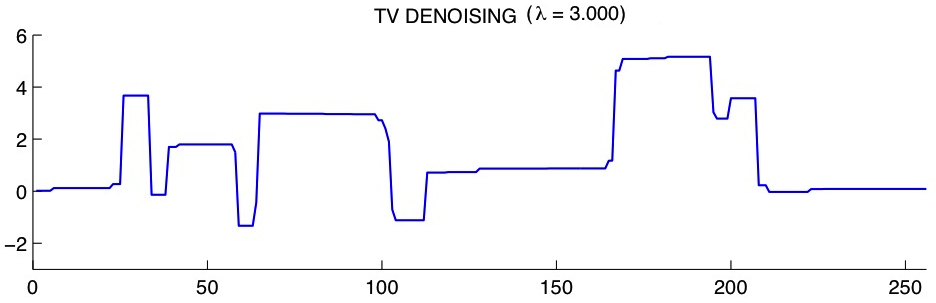 TV denoising favor piecewise constant functions
Gaussian filter
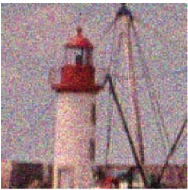 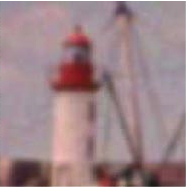 Noisy image
Gaussian filter/Isotropic diffusion
TV/ROF denoising
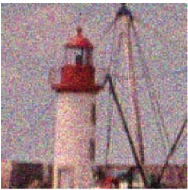 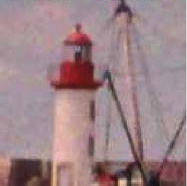 Noisy image
ROF
TV/ROF denoising
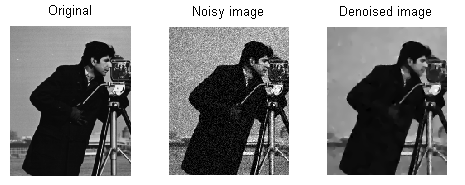 TV/ROF denoising
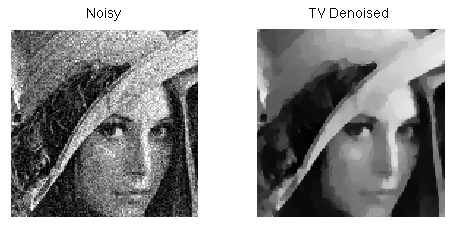 TV/ROF denoising
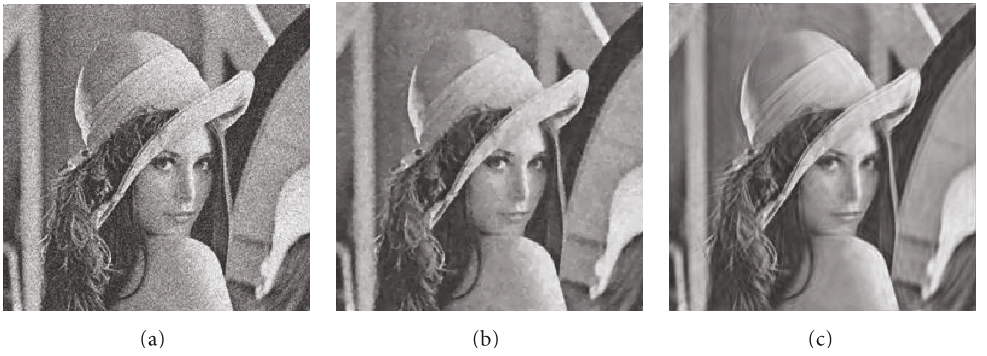 Intermediate
final
TV/ROF denoising
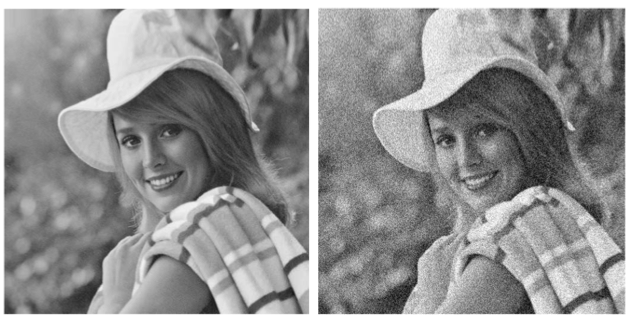 Intermediate
final
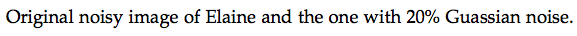 TV/ROF denoising
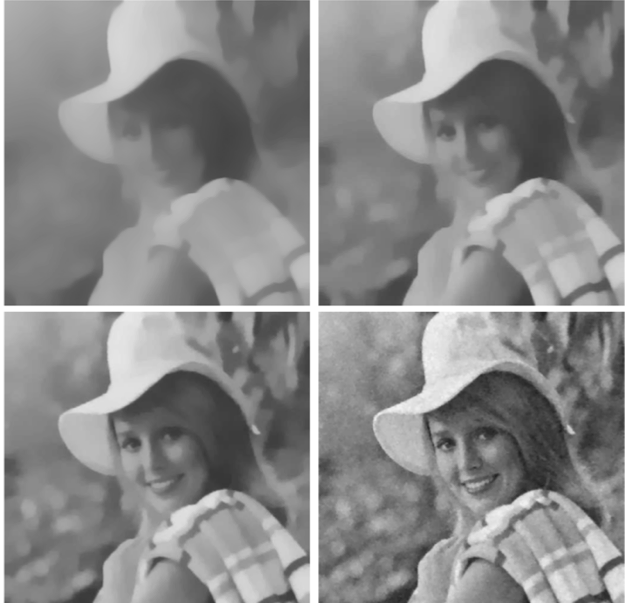 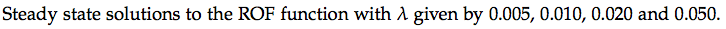 TV/ROF denoising
Top: Image denoising using L2 norm of gradient
Bottom: Image denoising using TV/ROF model
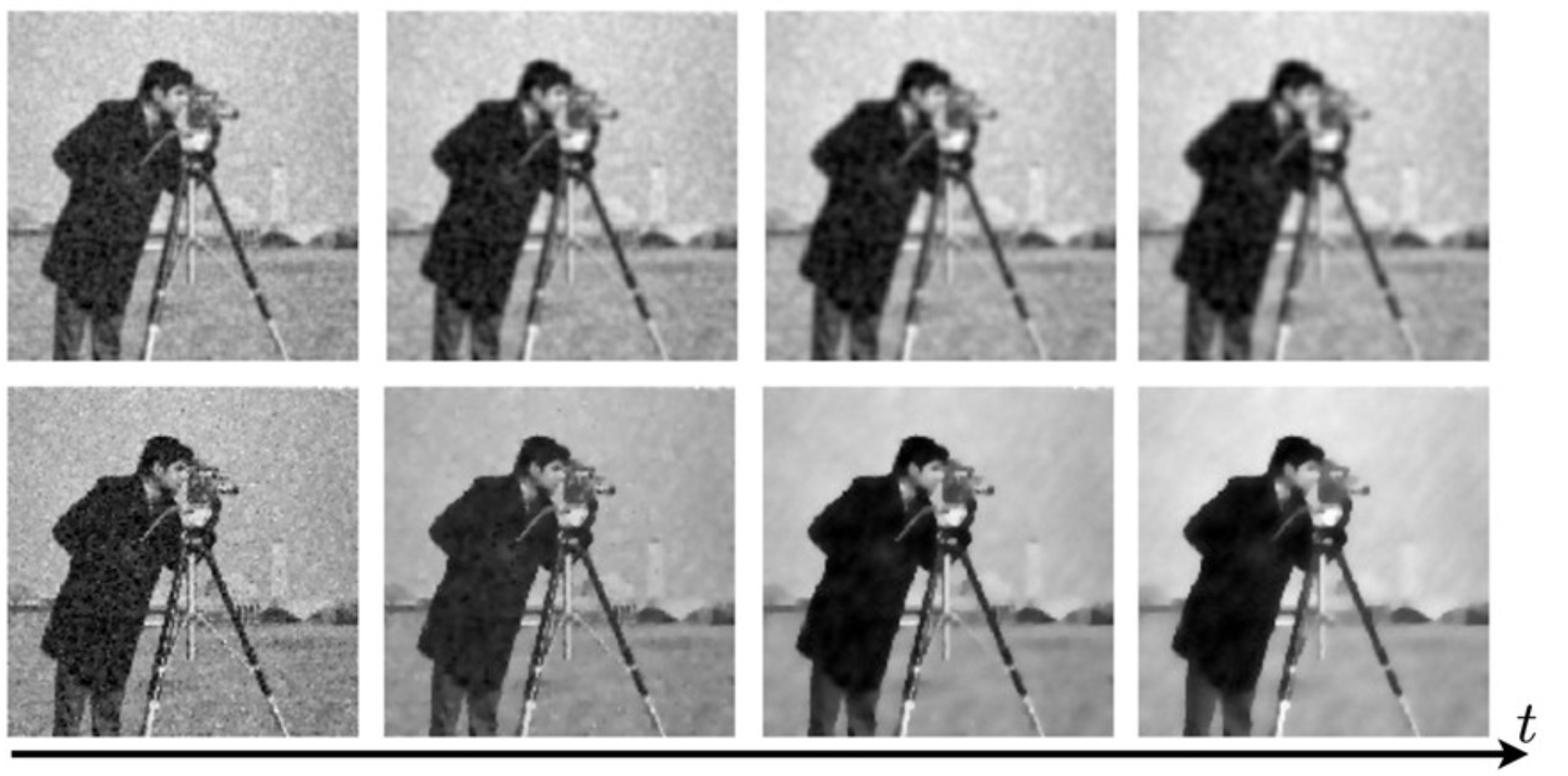